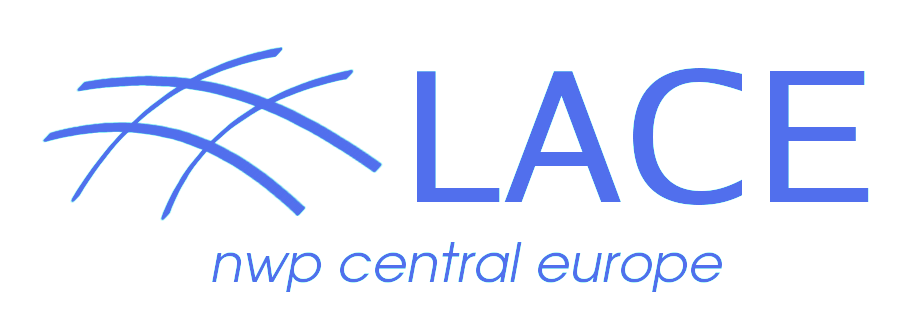 Regional Cooperation for 
Limited Area Modeling in Central Europe
BATOR - way from cy40 to cy47
Michal Nestiak
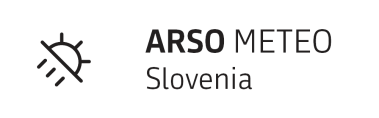 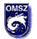 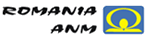 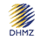 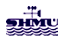 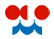 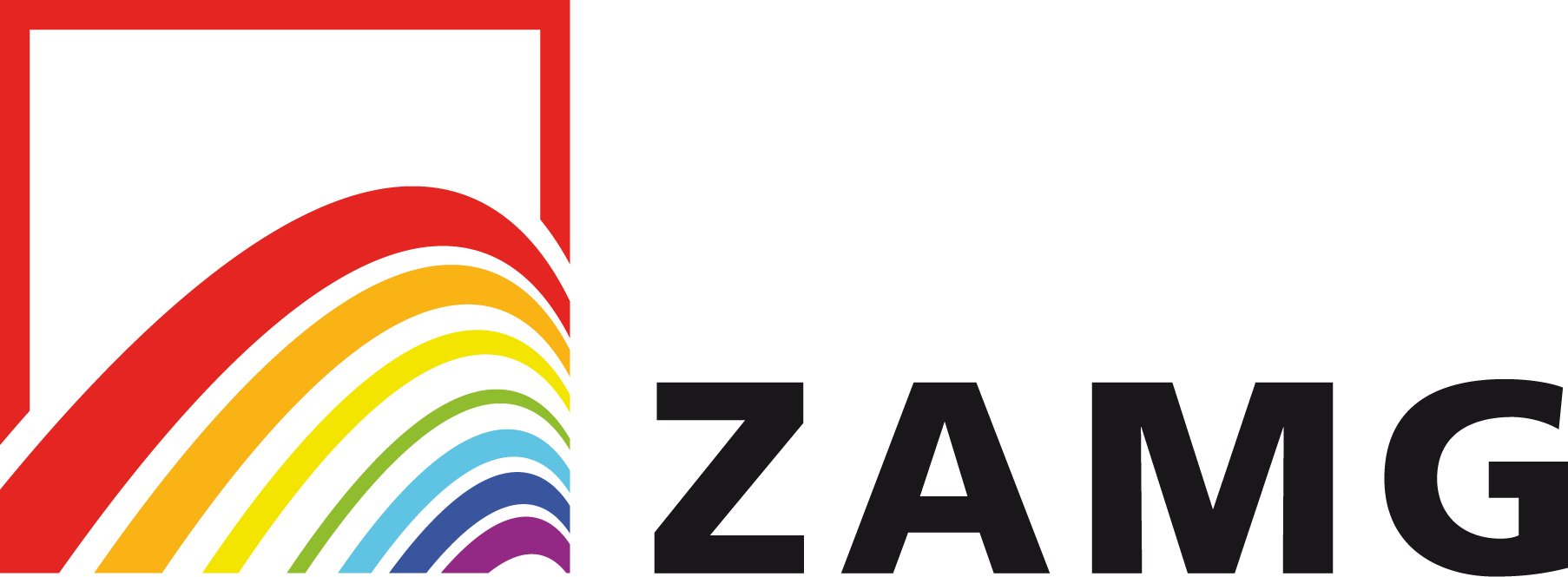 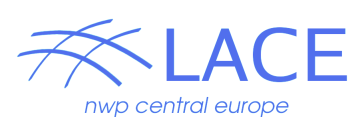 Why loosing time with that?
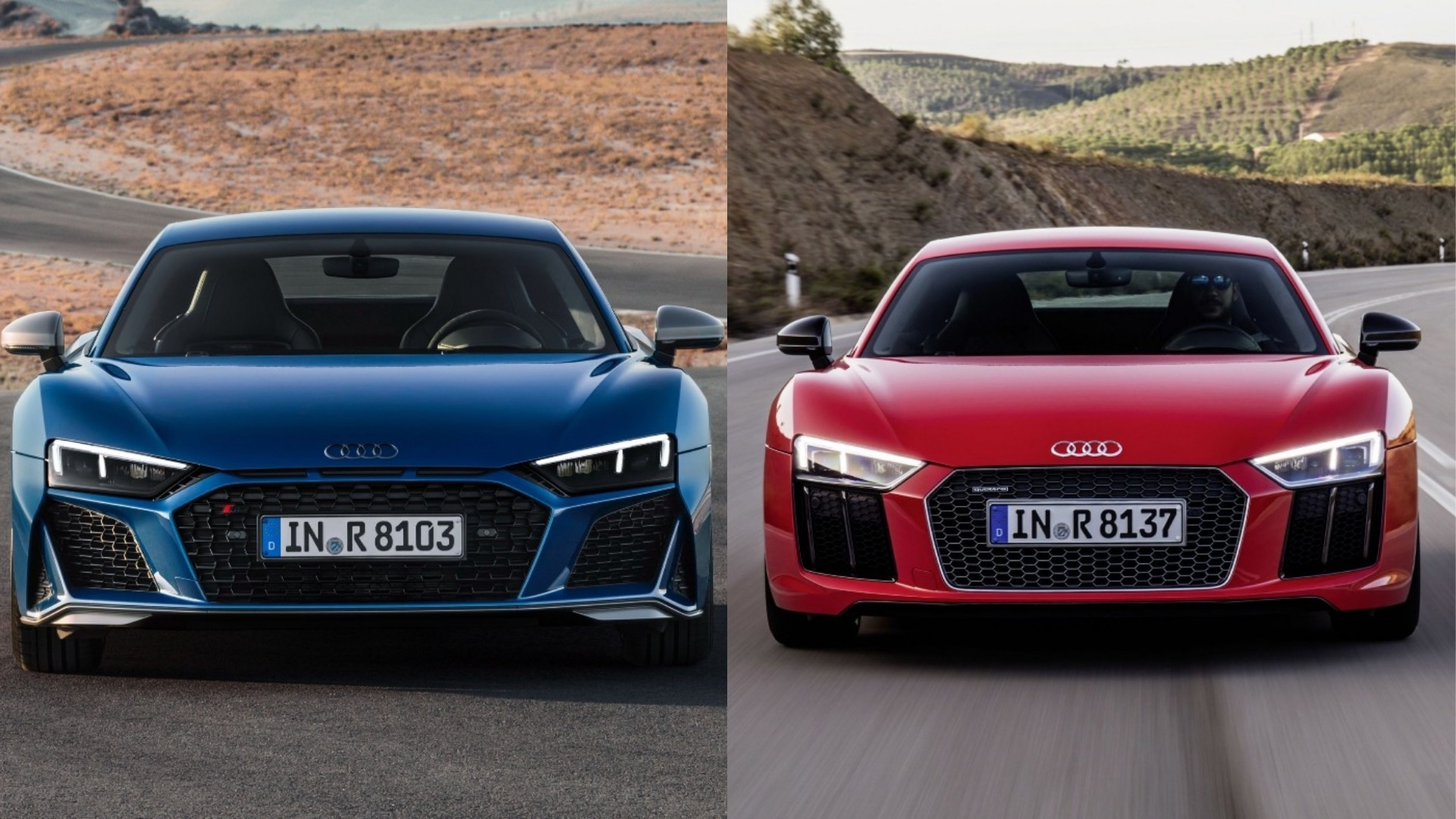 .   cy46   .
.   cy43   .
2020 Audi R8
2015 Audi R8
‹#›
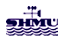 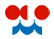 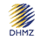 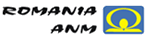 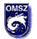 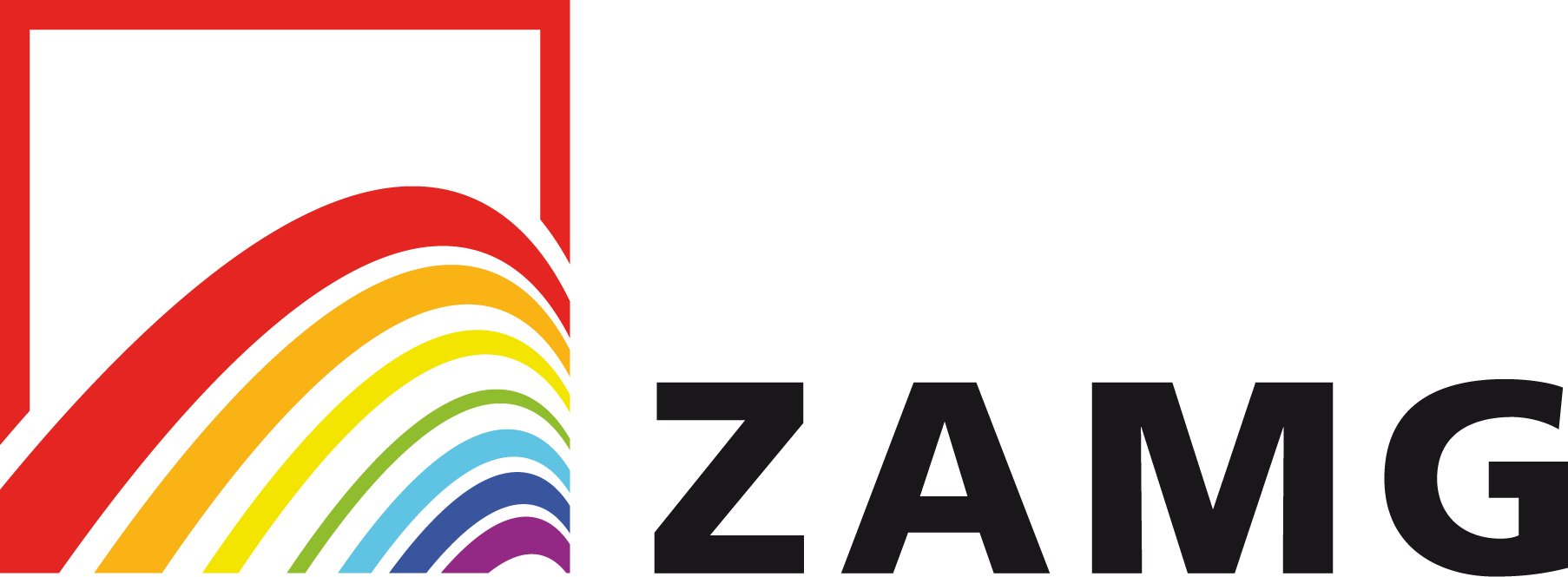 Introduction
Our plan for radar DA stay 2018/12 in OMSZ in Budapest was step by step better understanding of ODIM radar data handling in Bator (mainly odb/pandor/module/bator_decodhdf5_mod.F90 ) and step by step continue on radar DA. 

start point: cy40bf09_cy43 (backphased BATOR stay 2018/09)
after the discussion on RC LACE DA WD in Bucharest (Romania), 20180917-21 task
control radar ray geometry and mapping of observations
SUBROUTINE Maps(rscale,rstart,elangle,arrayin,elevation)
2018/12 phasing cy46 -after investigate it we find some very useful features
end point (stay 2018/12):
OMSZ:wfma
cy40bf09_cy43 (backphased BATOR on cy46 2018/12)
cy43t2bf09
SHMU:HPC2
cy40bf09_cy43
cy43t2bf10
cy43t2bf10_cy46
cy46t1 - “prephasing code”
‹#›
SUBROUTINE Maps(rscale,rstart,elangle,arrayin,elevation)
maps                   : maps bins to get a profile
in SUBROUTINE Odim(FileId,TabSlots,AnalysisDate,Kobs,Kw,Kfic,Conformity)

call maps (Radar%FinalElev(i)%DBZH%Attrib%RScale,Radar%FinalElev(i)%DBZH%Attrib%RStart, Radar%FinalElev(i)%Elangle,real2buf,Radar%FinalElev(i)%DBZH%Values)

call maps
(Radar%FinalElev(i)%TH%Attrib%RScale,Radar%FinalElev(i)%TH%Attrib%RStart, Radar%FinalElev(i)%Elangle,real2buf,Radar%FinalElev(i)%TH%Values)

call maps (Radar%FinalElev(i)%VRAD%Attrib%RScale,Radar%FinalElev(i)%VRAD%Attrib%RStart, Radar%FinalElev(i)%Elangle,real2buf,Radar%FinalElev(i)%VRAD%Values)


(associated(Radar%FinalElev(i)%FLAG))
call maps (Radar%FinalElev(i)%DBZH%Attrib%RScale,Radar%FinalElev(i)%DBZH%Attrib%RStart,&
 & Radar%FinalElev(i)%Elangle,real2buf,Radar%FinalElev(i)%FLAG%Values)
‹#›
Ray geometry
In normal condition N decreases with height in the atmosphere, which leads to a downward bending of radar beams.

N = 77.6/T*(0.01*p + 4810*e/ T )

p - pressure
T - temperature
e - partial pressure of water vapour
N -refractivity
n - index of refraction
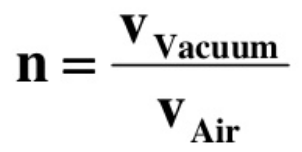 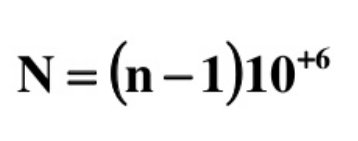 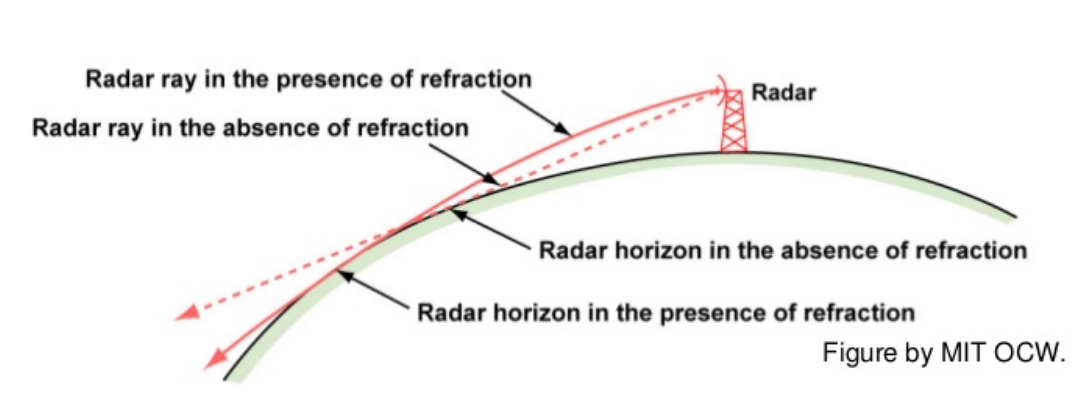 ‹#›
i= 1, Radar%NRayons
 j= 1, Radar%NPoints
  l=1, NbSelectedElangles

RAE        = RA*4./3.
zdimhpiy   = 360./Radar%NRayons
zaz_offset = 0.

zdist(iobs) = (1000. * (j - 0.5))**2
zazim(iobs) = ispindir * zdimhpiy * (i - 0.5) + zaz_offset

zalt = RA + sin(Radar%FinalElev(l)%Elangle*RADIANS) * sqrt(zdist(iobs)) + zdist(iobs)/2./RAE

zalpha = acos((RA**2 + zalt**2 - zdist(iobs)) / (2. * RA * zalt))
Radar%FinalElev(l)%Elangle
sqrt(zdist(iobs))
TREF_RADAR(JPXRADS)%stalt
s
RA
zalt
zalpha
cos(alfa)=(b*b+c*c-a*a)/(2*b*c)
[Speaker Notes: (((250000)^2)/2)/(6378000)
4899.65506

cosine theorem

Non standard propagation when not 4/3 occurance]
In reality somehow little bit complicated
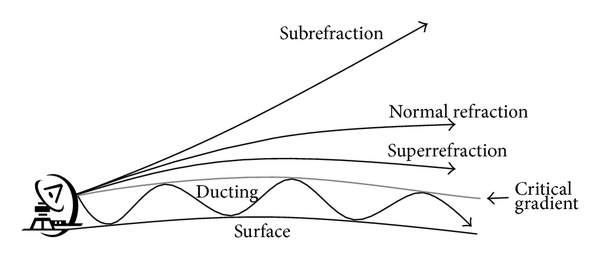 also in INCA3_prec developed in SHMU we already have simple beam propagating model …
 developed by SHMU radar department staff Ladislav Meri, Lubo Okon ...
‹#›
[Speaker Notes: https://www.quora.com/What-is-the-maximum-range-a-ground-radar-can-detect-a-target-taking-in-account-earths-curvature]
YOMCOCTP - CMA OBS./CODE TYPES
pack/43t2_bf09_export.03.MPIGNU493.x/src/local/arpifs/module/yomcoctp.F90
!*          1.13   RADAR
!     NRADAR        I      RADAR
!     NRADARSQ      I      RADAR SQ. NO
INTEGER(KIND=JPIM), PARAMETER :: NRADAR   =  13
INTEGER(KIND=JPIM), PARAMETER :: NRADARSQ =  13
MNOCTP(NRADAR)=NRDRCT
CCMOOTP(NRADAR)='RADAR, meteorological radar 


nothing change for radars … cy40  to cy47
‹#›
43t2_bf10: odb/pandor/module/bator_module.F90
TYPE HRadarSel
  real(kind=jprb)                               :: Resolution         =  rabsi
  integer(kind=jpim)                                   :: Sample             =  1000
  character(len=LabelLength)                           :: ChoosenTask        = '?'
  character(len=LabelLength)                           :: GrpElevName        = '?'
  character(len=LabelLength)                           :: GrpWhereName       = '?'
  character(len=LabelLength)                           :: GrpWhatName        = '?'
  character(len=LabelLength)                           :: GrpHowName         = '?'
  character(len=LabelLength)                           :: GrpParamName       = '?'
  character(len=LabelLength)                           :: GrpFlagName        = '?'
  integer(kind=jpim)                                   :: NbWagon            =  0
  integer(kind=jpim)                                   :: NbSupp             =  0
  character(len=5), dimension(200)                     :: NodeNames          = '?'
  character(len=LabelLength)                           :: ConventionName     = '?'
  character(len=LabelLength), dimension(10)            :: AllowedConventions = '?'
  character(len=LabelLength)                           :: ElevName           = '?'
  character(len=LabelLength)                           :: NRaysName          = '?'
  character(len=LabelLength)                           :: NbinsName          = '?'
  character(len=LabelLength)                           :: RStartName         = '?'
  character(len=LabelLength)                           :: RScaleName         = '?'
  character(len=LabelLength)                           :: ObjectName         = '?'
  character(len=LabelLength)                           :: SourceName         = '?'
  character(len=LabelLength)                           :: DateName           = '?'
  character(len=LabelLength)                           :: TimeName           = '?'
  character(len=LabelLength)                           :: StartDateName      = '?'
  character(len=LabelLength)                           :: StartTimeName      = '?'
  character(len=LabelLength)                           :: QuantityName       = '?'
  character(len=LabelLength)                           :: GainName           = '?'
  character(len=LabelLength)                           :: OffsetName         = '?'
  character(len=LabelLength)                           :: NoDataName         = '?'
  character(len=LabelLength)                           :: NoDetectName       = '?'
  character(len=LabelLength)                           :: SiteHeightName     = '?'
  character(len=LabelLength)                           :: SiteLatName        = '?'
  character(len=LabelLength)                           :: SiteLonName        = '?'
  character(len=LabelLength)                           :: TaskName           = '?'
  character(len=LabelLength)                           :: BeamWidthName      = '?'
  logical                                              :: LPrint             = .TRUE.
END TYPE HRadarSel
TYPE(HRadarSel)                         :: HOdim
cy46_bf01:
odb/pandor/module/bator_module.F90
TYPE HRadarSel
  real(kind=jprd)                                      :: Resolution         =  rabsi
  real(kind=jprd)                                      :: DOWThreshold       =  rabsi
 real(kind=jprd)                                      :: NIlimit            =  rabsi
  integer(kind=jpim)                                   :: Sample             =  1000
  character(len=LabelLength)                           :: ChoosenTask        = '?'
  character(len=LabelLength)                           :: GrpElevName        = '?'
  character(len=LabelLength)                           :: GrpWhereName       = '?'
  character(len=LabelLength)                           :: GrpWhatName        = '?'
  character(len=LabelLength)                           :: GrpHowName         = '?'
  character(len=LabelLength)                           :: GrpParamName       = '?'
  character(len=LabelLength)                           :: GrpFlagName        = '?'
  integer(kind=jpim)                                   :: NbWagon            =  0
  integer(kind=jpim)                                   :: NbSupp             =  0
  character(len=5), dimension(200)                     :: NodeNames          = '?'
  character(len=LabelLength)                           :: ConventionName     = '?'
  character(len=LabelLength), dimension(10)            :: AllowedConventions = '?'
  character(len=LabelLength)                           :: ElevName           = '?'
  character(len=LabelLength)                           :: NRaysName          = '?'
  character(len=LabelLength)                           :: NbinsName          = '?'
  character(len=LabelLength)                           :: RStartName         = '?'
  character(len=LabelLength)                           :: RScaleName         = '?'
  character(len=LabelLength)                           :: ObjectName         = '?'
  character(len=LabelLength)                           :: SourceName         = '?'
  character(len=LabelLength)                           :: DateName           = '?'
  character(len=LabelLength)                           :: TimeName           = '?'
  character(len=LabelLength)                           :: StartDateName      = '?'
  character(len=LabelLength)                           :: StartTimeName      = '?'
  character(len=LabelLength)                           :: QuantityName       = '?'
  character(len=LabelLength)                           :: GainName           = '?'
  character(len=LabelLength)                           :: OffsetName         = '?'
  character(len=LabelLength)                           :: NoDataName         = '?'
  character(len=LabelLength)                           :: NoDetectName       = '?'
  character(len=LabelLength)                           :: SiteHeightName     = '?'
  character(len=LabelLength)                           :: SiteLatName        = '?'
  character(len=LabelLength)                           :: SiteLonName        = '?'
  character(len=LabelLength)                           :: TaskName           = '?'
  character(len=LabelLength)                           :: BeamWidthName      = '?'
  character(len=LabelLength)                  :: MinDetectName      = '?'
  character(len=LabelLength)                  :: NyquistVel         = '?'
  logical                                              :: LPrint             = .TRUE.
END TYPE HRadarSel
TYPE(HRadarSel)                                    :: HOdim
‹#›
what does this button do? DEE-DEEEEEEEEEEEE
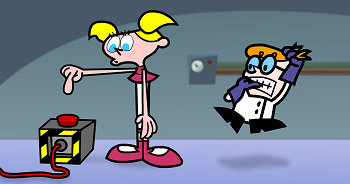 ‹#›
jprd vs jprb - ifsaux/module/parkind1.F90
INTEGER, PARAMETER :: JPIB = SELECTED_INT_KIND(12)

#ifdef PARKIND1_SINGLE
INTEGER, PARAMETER :: JPRB = SELECTED_REAL_KIND(6,37)
#else
INTEGER, PARAMETER :: JPRB = SELECTED_REAL_KIND(13,300)
#endif
‹#›
jprd vs jprb -DPARKIND1_SINGLE
Single Precision IFS - Filip Váňa - Aladin WS / HIRLAM ASM, Helsinki, 5 April, 2017
https://www.umr-cnrm.fr/aladin/IMG/pdf/filip_sp.pdf
Extensive validation required.

Single precision in cycle 43 Ole Vignes, ALADIN/HIRLAM all staff meeting 2019
http://www.umr-cnrm.fr/aladin/IMG/pdf/sp_cy43_olev_asm2019.pdf

This is not because the computer necessarily computes faster in 32 bits, but mostly because the data volumes become smaller: 
The memory cache layers can hold larger portions of arrays (memory bandwidth becomes better)
Amount of data involved in MPI message passing smaller (halved)
‹#›
call GetAttribute -  Attributes%NyquistVel
call GetAttribute(GroupId,HODIM%NyquistVel,WaitedRank,WaitedAtomic,Iret)
Attributes%NyquistVel = Real1Buf(1)
Velocity Folding
If a particle's radial velocity is outside the range of the nyquist interval, then the radial velocity will be aliased, or folded. This is called velocity folding/aliasing.
Example: if nyquist velocity is 25 m/s and the particle's radial velocity is -30 m/s, then it will fold over and the radar will interpret it as +20 m/s -->>
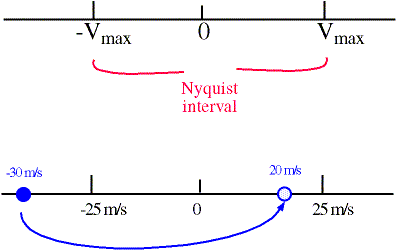 ‹#›
DataAttributes%NyquistVel
TYPE GAttributes
real(kind=jprd)                              :: NyquistVel= -1._jprd*rabsi
END TYPE GAttributes

SUBROUTINE BuildAttributesList(RootAttributes,DatasetAttributes,DataAttributes)
DataAttributes%NyquistVel = RootAttributes%NyquistVel
DataAttributes%NyquistVel = DatasetAttributes%NyquistVel

!cy46 GetAttribute(GroupId,HODIM%NyquistVel,WaitedRank,WaitedAtomic,Iret) 
!cy47 GetAttribute(GroupId,HODIM%NyquistVelName,WaitedRank,WaitedAtomic,Iret)

call GetAttribute(GroupId,HODIM%NyquistVel,WaitedRank,WaitedAtomic,Iret)

write (Batout,'("*** INFO - BATOR : NyquistVel",18x,": ",F11.6)') Radar%NyquistVel

when not exist   Radar%NyquistVel=-1._jprd*rabsi

! Radial Velocity
if (associated(Radar%FinalElev(l)%VRAD) .and. &
              & Radar%FinalElev(l)%VRAD%Attrib%NyquistVel>=HODIM%NIlimit .and. &
              & Radar%FinalElev(l)%VRAD%Attrib%NyquistVel/=rabsi) then

if ((sqrt(zdist(iobs)) < 150000.) .and. (abs(Radar%FinalElev(l)%VRAD%Values(j,i)) <= 100.)) then
   ztwag(iw,4) = -1.*Radar%FinalElev(l)%VRAD%Values(j,i)  ! Change sign because of PANT convention
‹#›
call GetAttribute -  HODIM%MinDetectName
call GetAttribute(GroupId,HODIM%MinDetectName,WaitedRank,WaitedAtomic,Iret)

Radar%MinDetect = real1buf(1)
write (Batout,'("*** INFO - BATOR : MinDetect",18x,": ",F11.6)') Radar%MinDetect

when not exist
Radar%MinDetect=-40
‹#›
distcrit(l,j)  … dbzh_inter(l,j,:)
!! statistic computation of threshold of radar detection !!
    do i= 1, Radar%NRayons 
        do j= 1, Radar%NPoints
             do l=1, NbSelectedElangles 
              if (associated(Radar%FinalElev(l)%DBZH)) then
               if (Radar%FinalElev(l)%DBZH%Values(j,i) /= -rabsi) then
                 dbzh_inter(l,j,i) = Radar%FinalElev(l)%DBZH%Values(j,i)
               else
                          dbzh_inter(l,j,i) = rabsi
               endif ! -rabsi              endif ! associated             enddo        enddo    enddo 

!! above initialization of dbzh_inter for computing minimum
    do l=1, NbSelectedElangles
      if (associated(Radar%FinalElev(l)%DBZH)) then
       do j= 1, Radar%NPoints
          if (minval(dbzh_inter(l,j,:)) /= rabsi .and. minval(dbzh_inter(l,j,:)) /= rabso ) then
               distcrit(l,j) = j/10.0**(minval(dbzh_inter(l,j,:))/20.)
                     zunkm(l,j) = 20.0*LOG10(1/distcrit(l,j))   
          else 
               distcrit(l,j) = rabso
               zunkm(l,j) = -rabso
          endif
       enddo !! NPoints
       do j = 1, Radar%NPoints
                zunkmparelev(j) = zunkm(l,j)
       enddo
       write(*,'("minloc de zunkmparelev vaut",I5.5)') minloc(zunkmparelev,DIM=1)
       distcritmin(l) = distcrit(l,minloc(zunkmparelev,DIM=1))
       write(*,'("Distance ou le bruit s annule",F8.3)') distcritmin(l)
      endif ! associated
    enddo ! Elangles !! end of defining distcritmin(l) for threshold
‹#›
to keep if satellite algorithm for clear sky?
elseif (Radar%FinalElev(l)%FLAG%Values(j,i) < 0.7) then ! flag < 0.7
                  ztwag(iw,8)   = 1.
                  ztwag(iw+1,8) = 1.
                  ztwag(iw,4)   = rabso ! do not this if you want to keep
!...only dbzh at -rabsi see below...
                  inlv = inlv - 1 ! to keep if satellite algorithm for clear sky
! removing has to be used : test in screening if flag == 1 and
! ztwag(iw,4)=-rabsi then ztwag can be used as no rain detection
                  ztwag(iw+1,4) = rabso
                  inlv = inlv - 1
                endif
finally? because I trying blackmagic throught  “put NWCSAF Cloud Mask - QC “ 
TYPE FilteredElangle
    real(kind=jprd)                              :: Elangle = rabsi
    TYPE(GrpData),pointer                        :: DBZH => NULL()
    integer(kind=jpib)                           :: DbZHDeltaTime = 86400
    TYPE(GrpData),pointer                        :: TH   => NULL()
    integer(kind=jpib)                           :: THDeltaTime = 86400
    TYPE(GrpData),pointer                        :: VRAD => NULL()
    integer(kind=jpib)                           :: VRadDeltaTime = 86400
    TYPE(GrpQual),pointer                        :: FLAG => NULL()
    TYPE(GrpData),pointer                        :: NWCSAF_CM => NULL()
    integer(kind=jpib)                           :: NWCSAF_CMDeltaTime = 86400
  END TYPE FilteredElangle
‹#›
[Speaker Notes: http://www.nwcsaf.org/cma_description]
NWCSAF - CMA - http://www.nwcsaf.org/cma_description
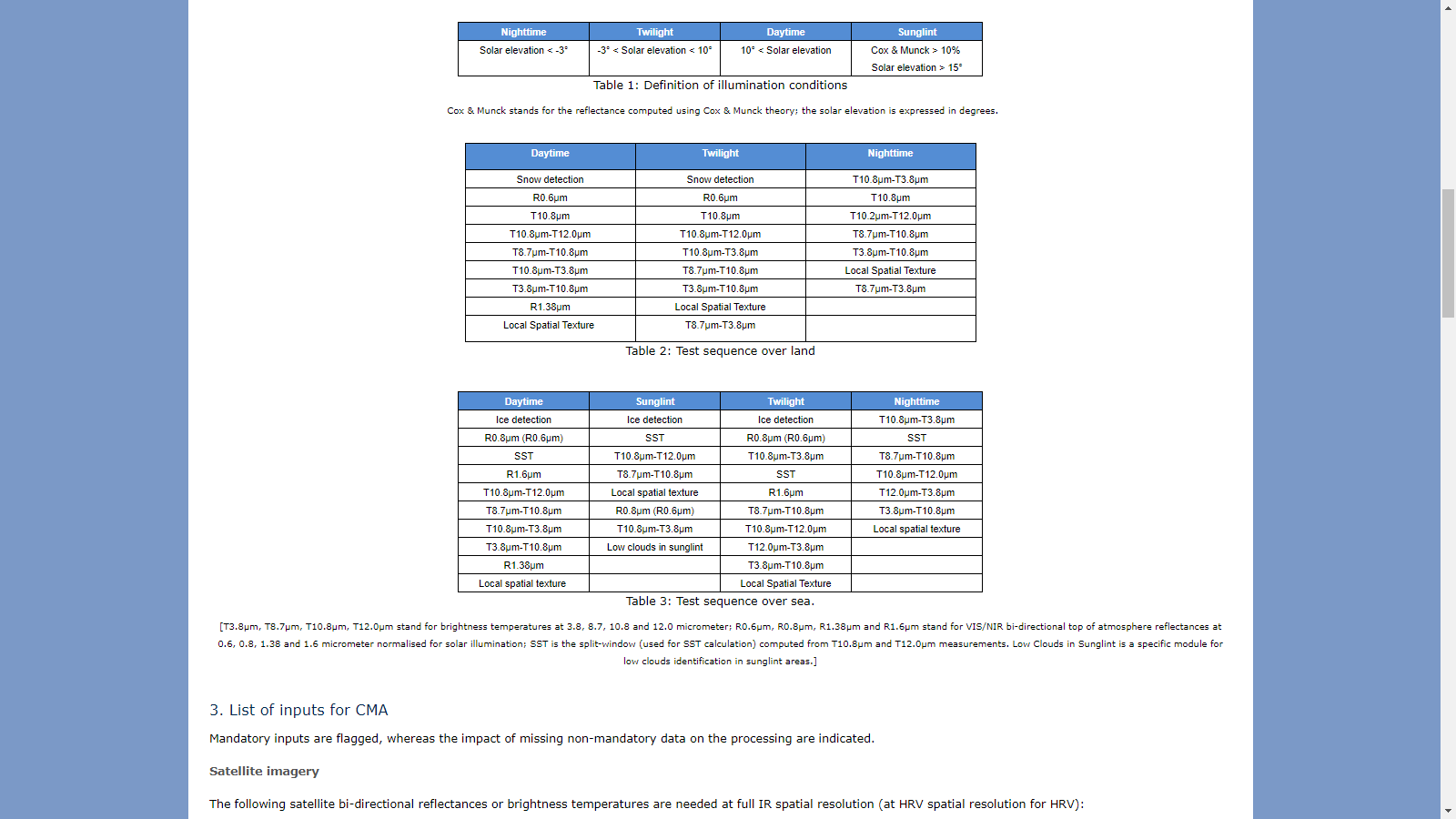 Mandatory R0.6µm T3.8µm T10.8µm  T12.0µm
‹#›
You know when the owner of serial produced Audi R8 want different car?
Budapest 2018/09 - Hungaroring
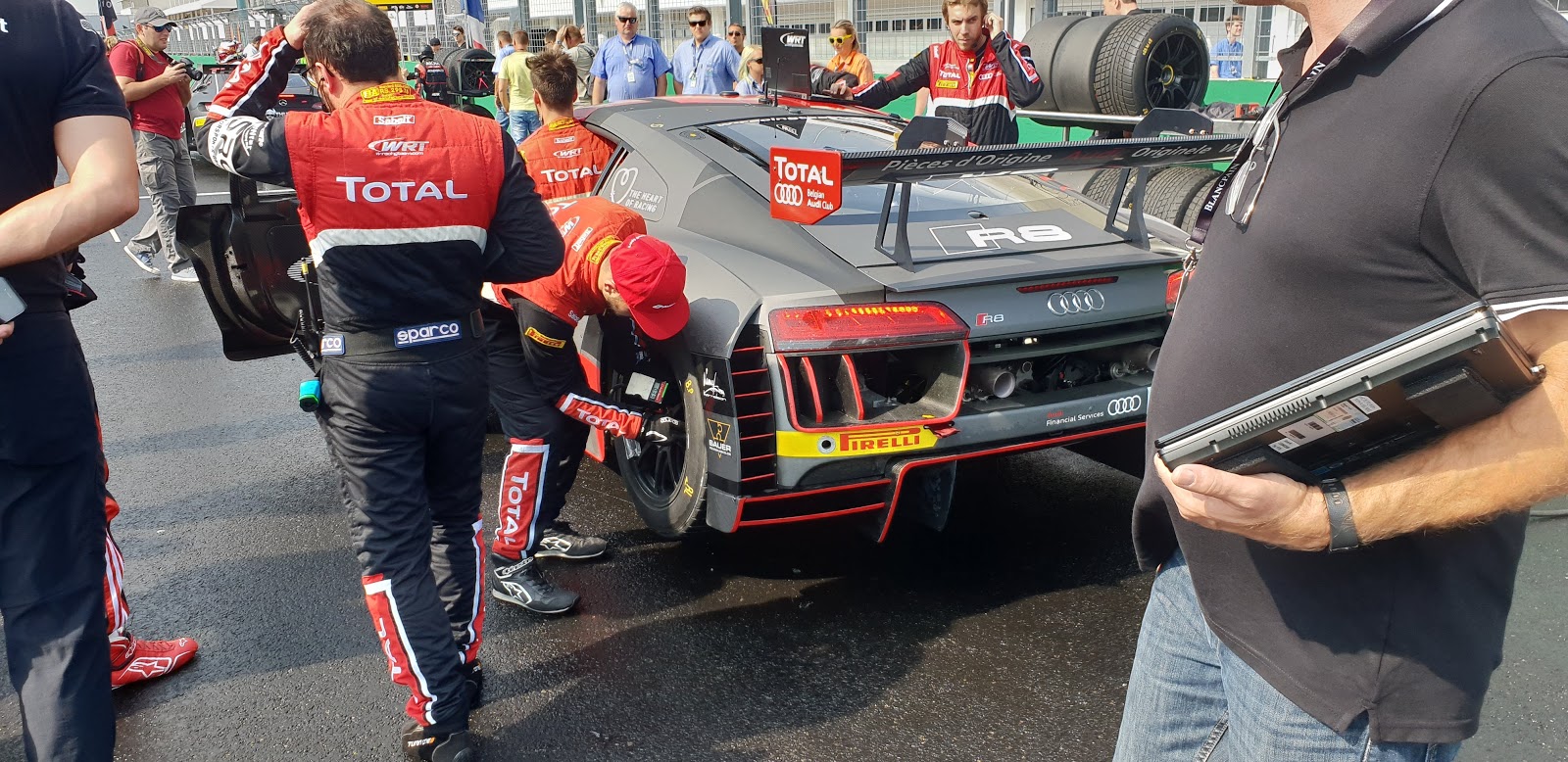 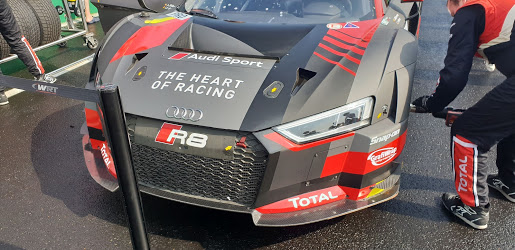 ‹#›
cy47: TE is an echo type classification available in the Météo France radar product
TYPE FilteredElangle
          TYPE(GrpData),pointer                        :: TE
END TYPE FilteredElangle


A Fuzzy Logic Algorithm for the Separation of Precipitating from Nonprecipitating Echoes Using Polarimetric Radar Observations
https://journals.ametsoc.org/doi/full/10.1175/JTECH2035.1

A New Fuzzy Logic Hydrometeor Classification Scheme Applied to the French X-, C-, and S-Band Polarimetric Radars
https://journals.ametsoc.org/doi/full/10.1175/JAMC-D-12-0236.1
Hassan Al-Sakka, Abdel-Amin Boumahmoud, and Béatrice Fradon
Centre de Météorologie Radar, Direction des Systèmes d'Observation, Météo France, Toulouse, France
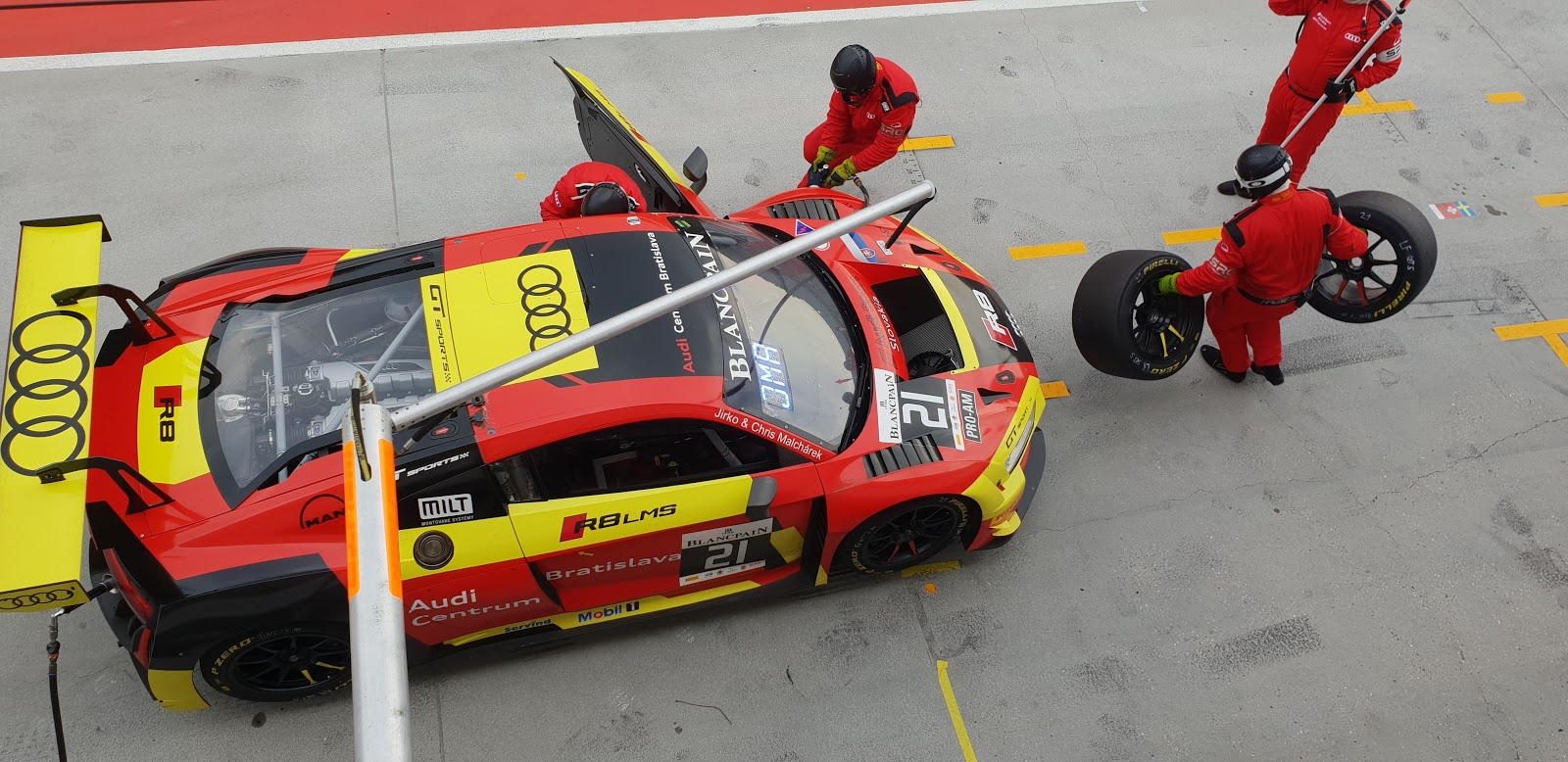 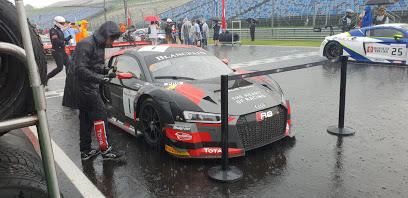 ‹#›
Many thanks for your time
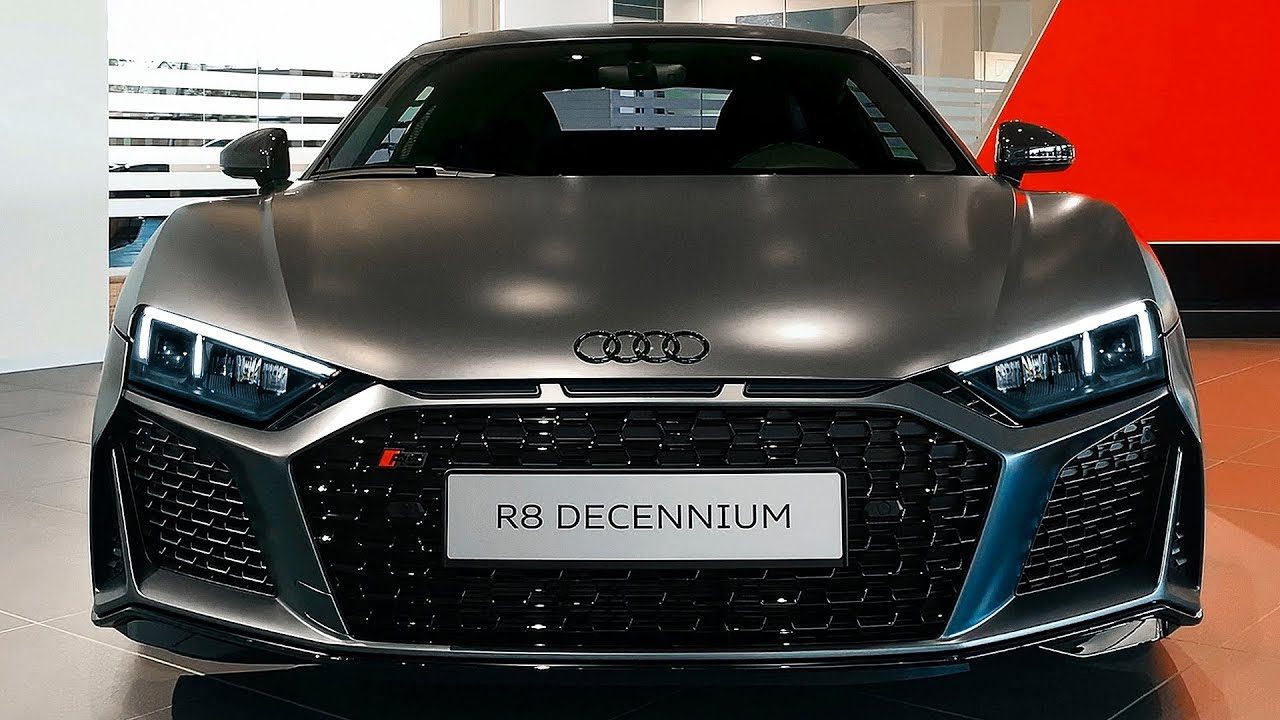 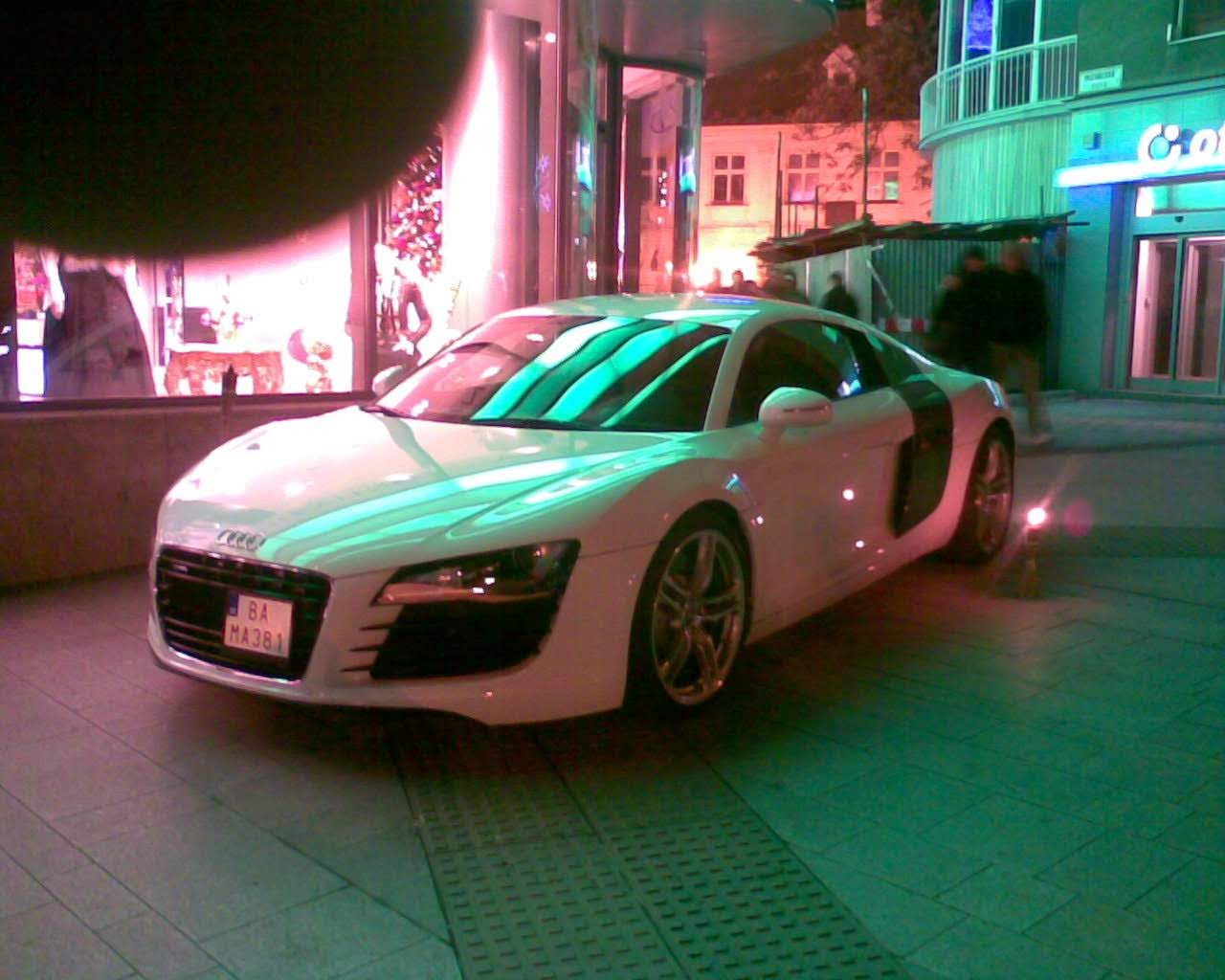 First time in Bratislava 2007 Audi R8
2020 Audi R8
Audi is celebrating the success story of the V10 engine with the Audi R8 V10 Decennium
and what the BATOR?
‹#›
[Speaker Notes: https://www.audi.com/en/experience-audi/audi-sport/r-rs-serial-models/r8/r8-v10-decennium.html]